ΜΑΖΑ  -  ΟΓΚΟΣ
Εισαγωγή…..
ΜΑΖΑ
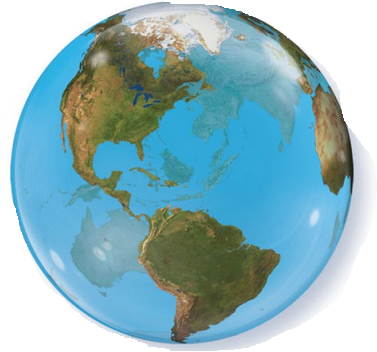 Όλα τα υλικά σώματα και   έχουν μάζα…….έναν αριθμό….
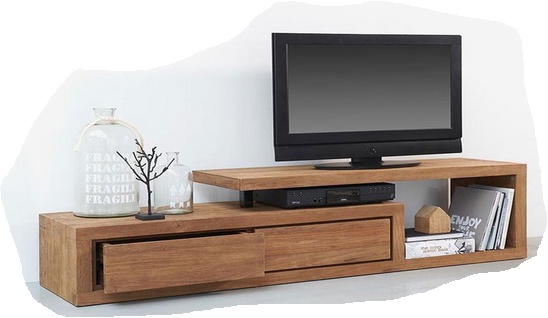 Όταν λέμε σώματα στη φυσική εννοούμε τα υλικά αντικείμενα, όπως μια πέτρα, ένα ζώο, μια καρέκλα, έναν πλανήτη κ.α.
ΜΑΖΑ
Η μάζα ενός υλικού σώματος είναι ένας αριθμός που δείχνει από πόση ύλη αποτελείται το σώμα.
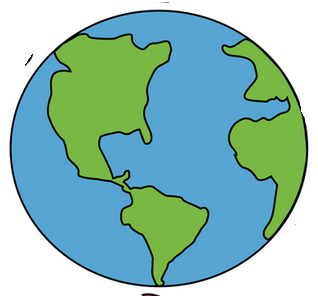 Παράδειγμα η μάζα της γης θα είναι πολύ μεγαλύτερη από τη μάζα ενός φορτηγού.
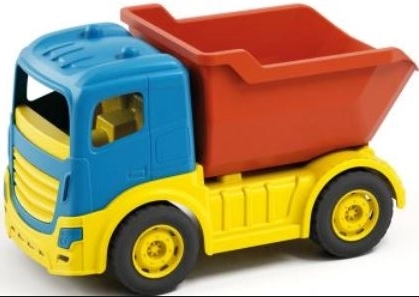 ΜΑΖΑ
Μονάδες μέτρησης της μάζας:

 kg   , kgr    =  κιλά

g     gr    =    γραμμάρια
ΜΑΖΑ
Ένα βιβλίο  μπορεί  να έχει μάζα    περίπου   1kg  = 1000gr
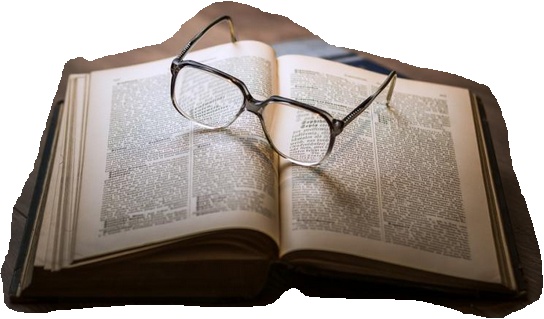 Παραδείγματα: 
ένα φορτηγό έχει μάζα 3.500kg

η γη έχει μάζα    περίπου 6×1024 kg =6000000000000000000000000kgr
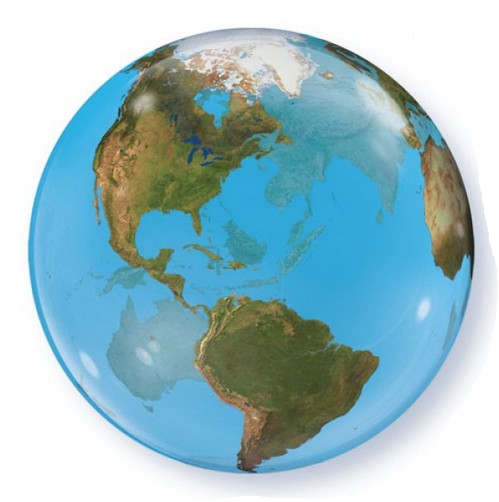 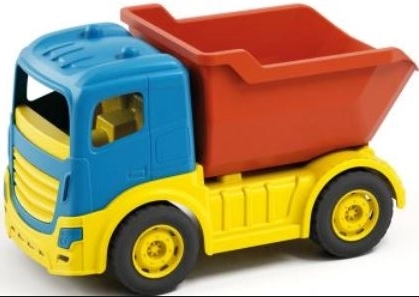 ΔΙΑΣΤΑΣΕΙΣ
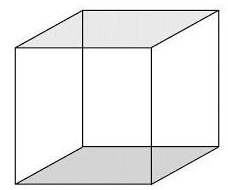 ύψος
πλάτος
μήκος
ΔΙΑΣΤΑΣΕΙΣ
Ένα σημείο
Ένα σημείο δεν έχει καθόλου  διαστάσεις
Γραμμές
Οι γραμμές έχουν μονό μια διάσταση το μήκος
ΔΙΑΣΤΑΣΕΙΣ
Επίπεδα  -  επιφάνειες
πλάτος
μήκος
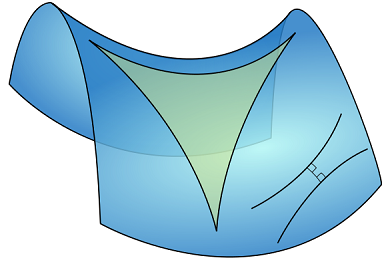 Οι επιφάνειες έχουν δύο διαστάσεις το  μήκος  και το πλάτος
ΔΙΑΣΤΑΣΕΙΣ
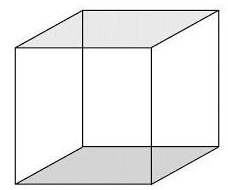 ύψος
Τα στερεά έχουν τρεις διαστάσεις: μήκος , πλάτος  ύψος
πλάτος
μήκος
ΔΙΑΣΤΑΣΕΙΣ
Τα στερεά έχουν τρεις διαστάσεις: μήκος , πλάτος,  ύψος
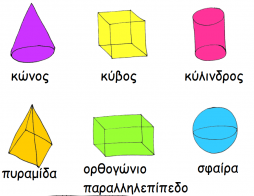 ΟΓΚΟΣ
Ο όγκος  είναι ένας αριθμός που δείχνει πόσο χώρο «πιάνει»  ένα σώμα…
…το μπαλόνι  έχει περισσότερο  όγκο από την   ξύστρα
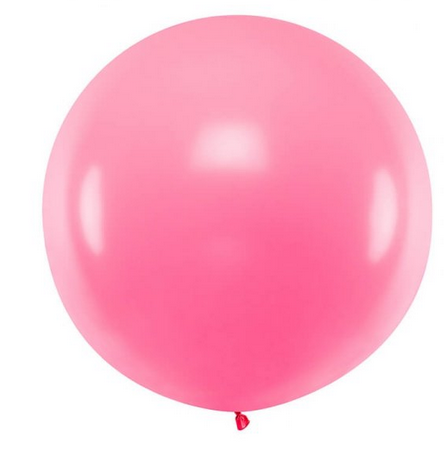 μπαλόνι
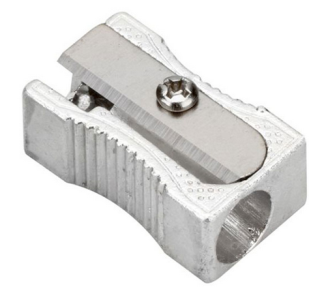 ξύστρα
…το μπαλόνι  έχει μικρότερη  μάζα   από την   ξύστρα
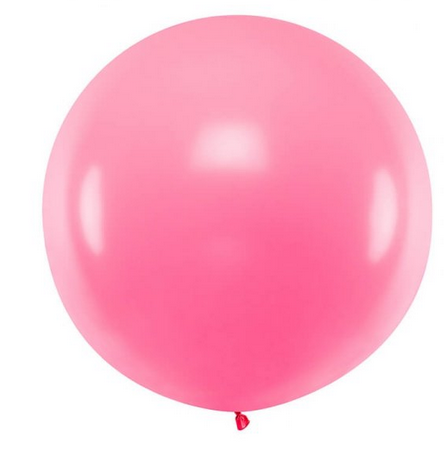 μπαλόνι
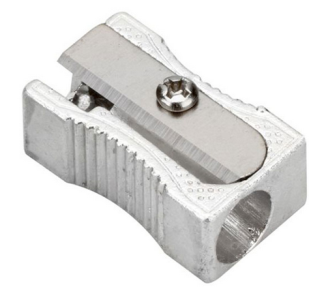 ξύστρα
ΟΓΚΟΣ
Μονάδες μέτρησης όγκου
1 m3  = κυβικό  μέτρο
1 m3  = κυβικό  μέτρο  είναι ο χώρος που «πιάνει»  ένας  κύβος  που όλες  οι ακμές του είναι  1m (1μέτρο)
1m
1m
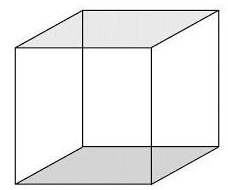 1m
1m
1m
1m
ΟΓΚΟΣ
Μονάδες μέτρησης όγκου
1 cm3  = κυβικό  εκατοστό  = 1ml  =εμ ελ
1 ml  =  είναι ο χώρος που «πιάνει»  ένας  κύβος  που όλες  οι ακμές του είναι  1cm (1εκατοστό)
1cm
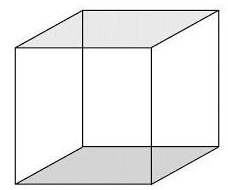 1cm
1cm